Humanising COVID-19 data through data comics and graphic medicine
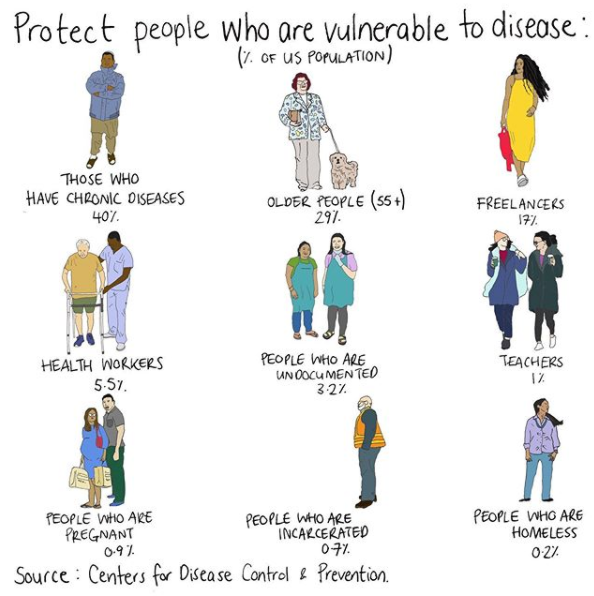 Anna Feigenbaum
Associate Professor in Communication & Digital Media
Bournemouth University
@drfigtree
Mona Chalabi (instagram)
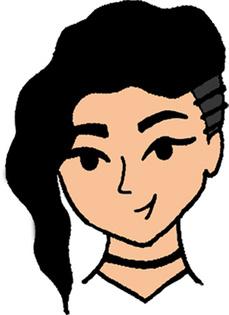 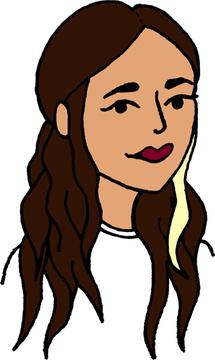 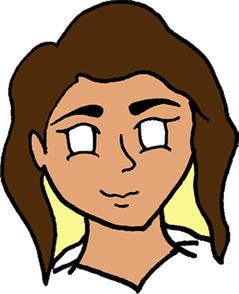 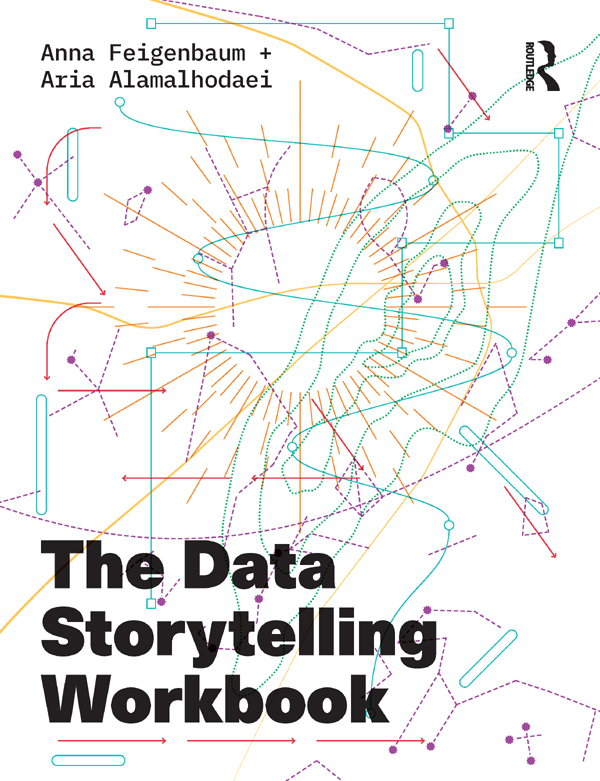 Anna Feigenbaum
Aria Alamalhodaei
Alexandra Alberda
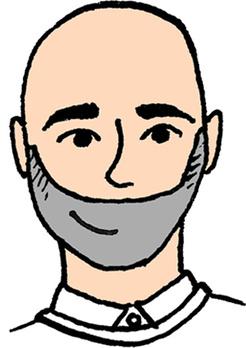 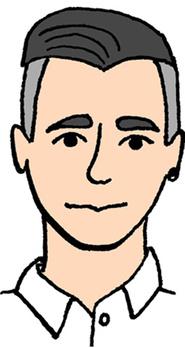 Minute Works designers
Dom Latham & Jimmy Edmondson
Routledge 2020
*Research Assistants: Ozlem Demirkol & Dan Weissmann
DE-HUMANISING ELEMENTS OF DATA STORYTELLING
By turning human lives and narratives into numbers, data visualisations and infographics often:

Take on an authorial perspective or ‘gods-eye view’

Sanitise experience and emotion

Reduce complexity into simple demographics
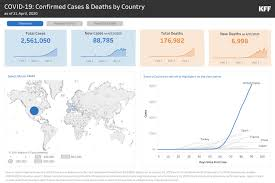 [Speaker Notes: We are talking about data storytelling in visualisations and infographics that are about the pandemic and public health. Just to be clear this critique is of the end product images and the stories they convey, not about public health workers, policies or planning.]
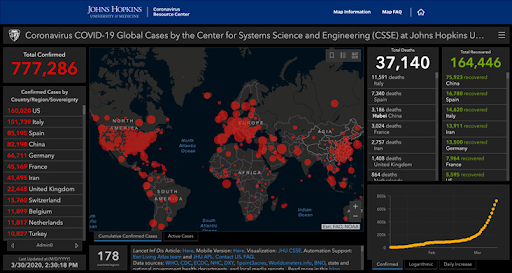 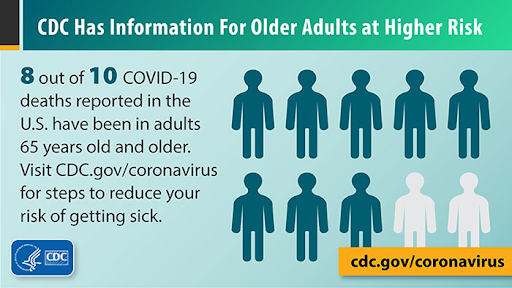 CDC coronavirus - public facing infographic
John Hopkins university COVID-19 open data dashboard
“WE ARE READY TO QUESTION THE IMPERSONALITY OF A MERELY TECHNICAL APPROACH TO DATA, AND TO BEGIN DESIGNING WAYS TO CONNECT NUMBERS TO WHAT THEY REALLY STAND FOR: KNOWLEDGE, BEHAVIOURS, PEOPLE.”
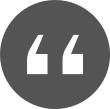 Georgia Lupi, 2017
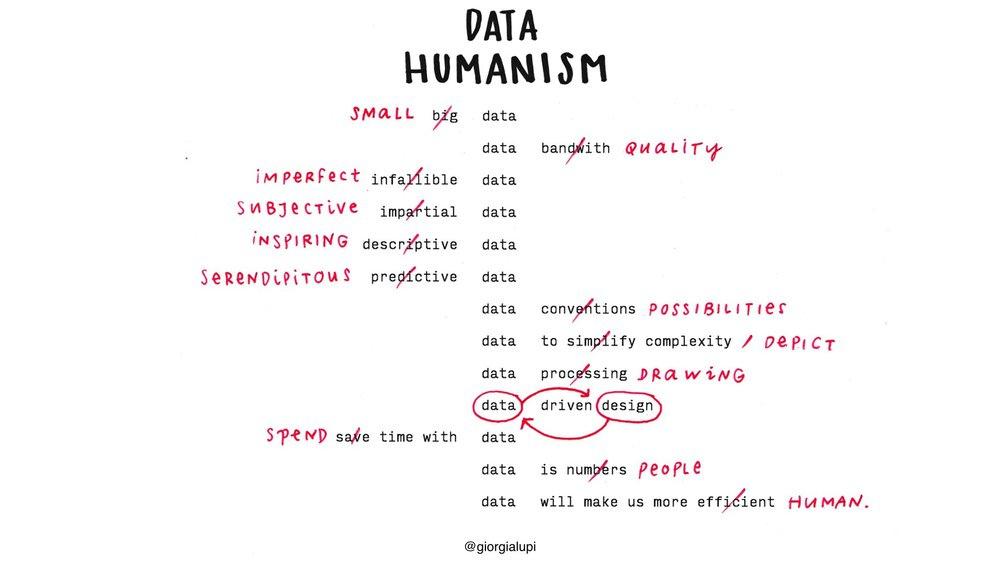 Georgia Lupi, Data Humanism
Tell data stories from the edges of chaos
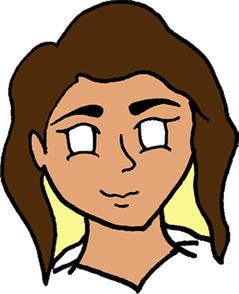 Alexandra Alberda
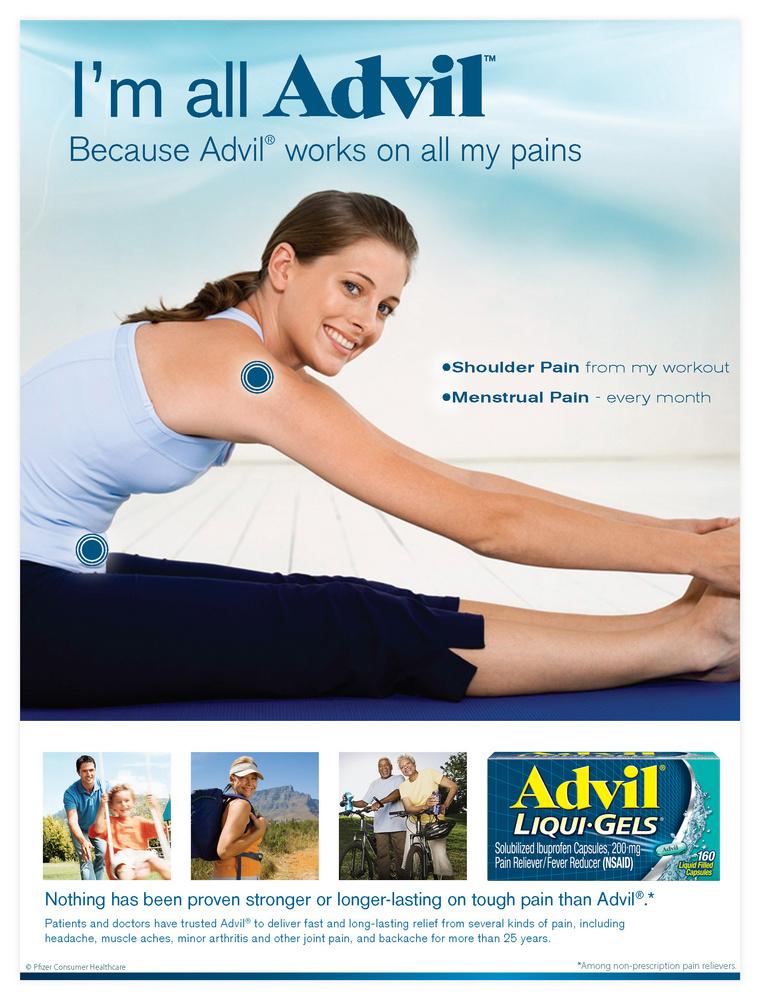 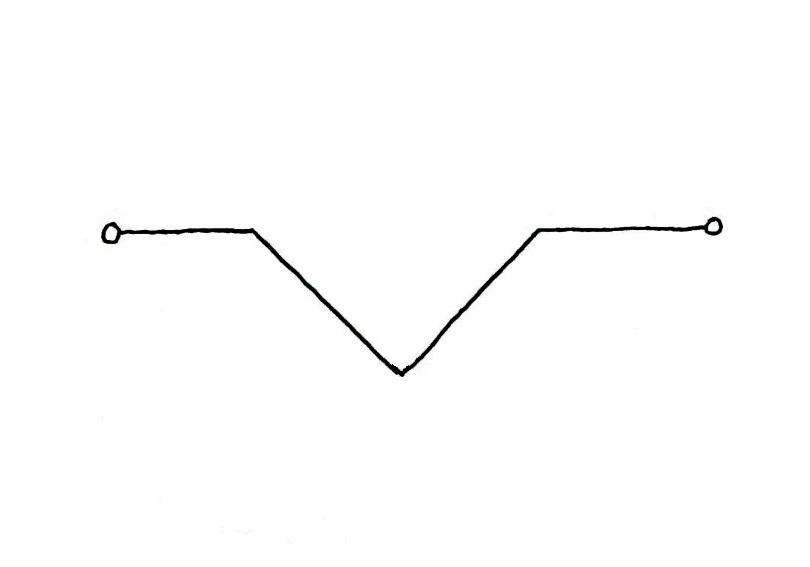 Arthur Frank's restitution narrative
 illustrated by Alexandra Alberda
Advil (ibuprofen) advertisement example of a restitution narrative
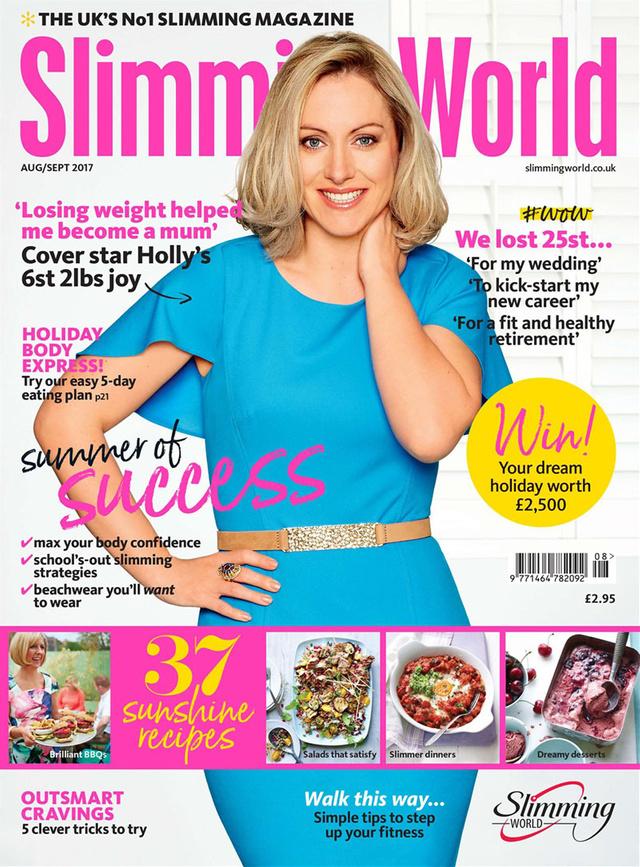 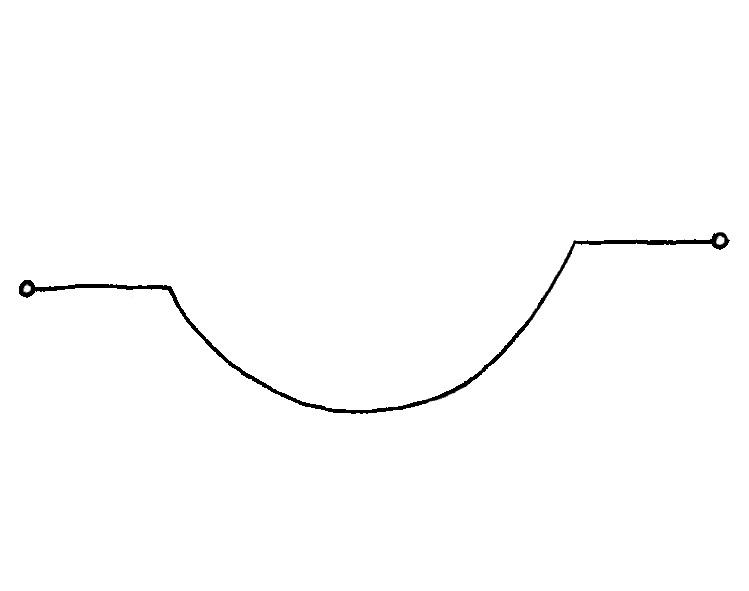 Arthur Frank's quest narrative
 illustrated by Alexandra Alberda
Slimming World (weight loss) magazine example of a quest narrative
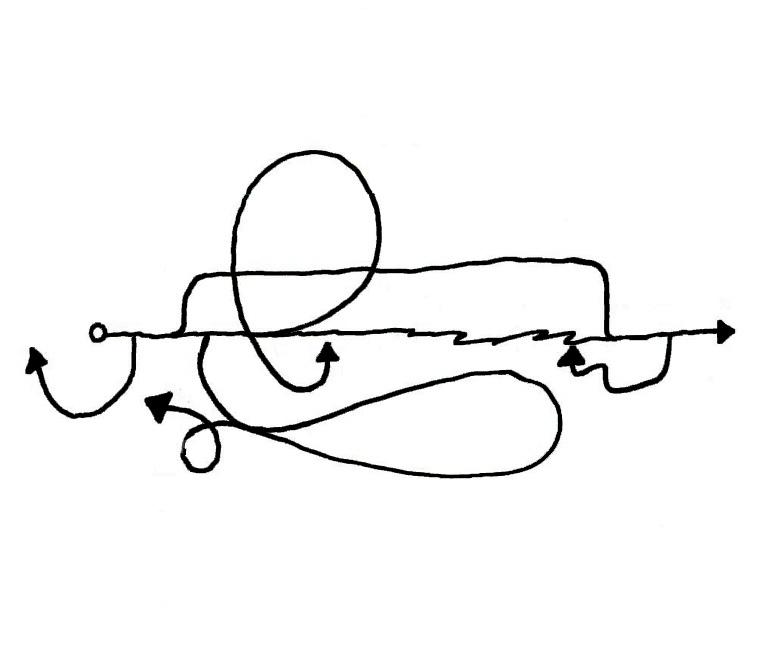 Arthur Frank's chaos narrative
 illustrated by Alexandra Alberda
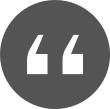 Troubles that go down to a ‘bottomless depth’
A lack of control and a feeling of being swept away   
Stories that relate a spiral of suffering characterised by “and then, and then, and then” narrative progressions
They are hard for listeners to hear because they are threatening and can provoke anxiety and feelings of helplessness     
They are emotionally battering
Arthur Frank 1995, 2013
THE ILL PERSON’S LOSS OF CONTROL IS AMPLIFIED BY THE MEDICAL ESTABLISHMENT’S INABILITY TO CONTROL THE DISEASE
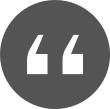 Feigenbaum, KCL Keynote Paper, 27 November  2021
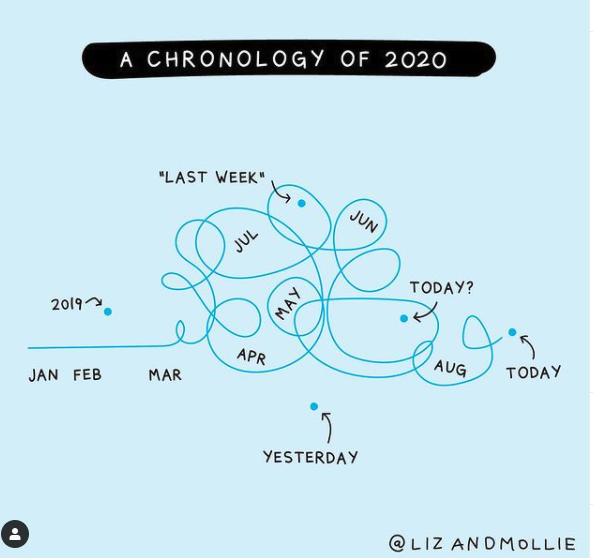 Art and IG by Liz Fosslien, No Hard Feelings (book) by Liz and Mollie (instagram)
BENEFITS OF GRAPHIC MEDICINE
Approachable
Prevalent in popular culture
Created and read in many cultures

Accessible
Medium used in literacy training
Iconography represents local/regional/national identities
Effective visuals can get closer to meaning than text

Relatable
Tells the human-side of a health issue
Builds communities
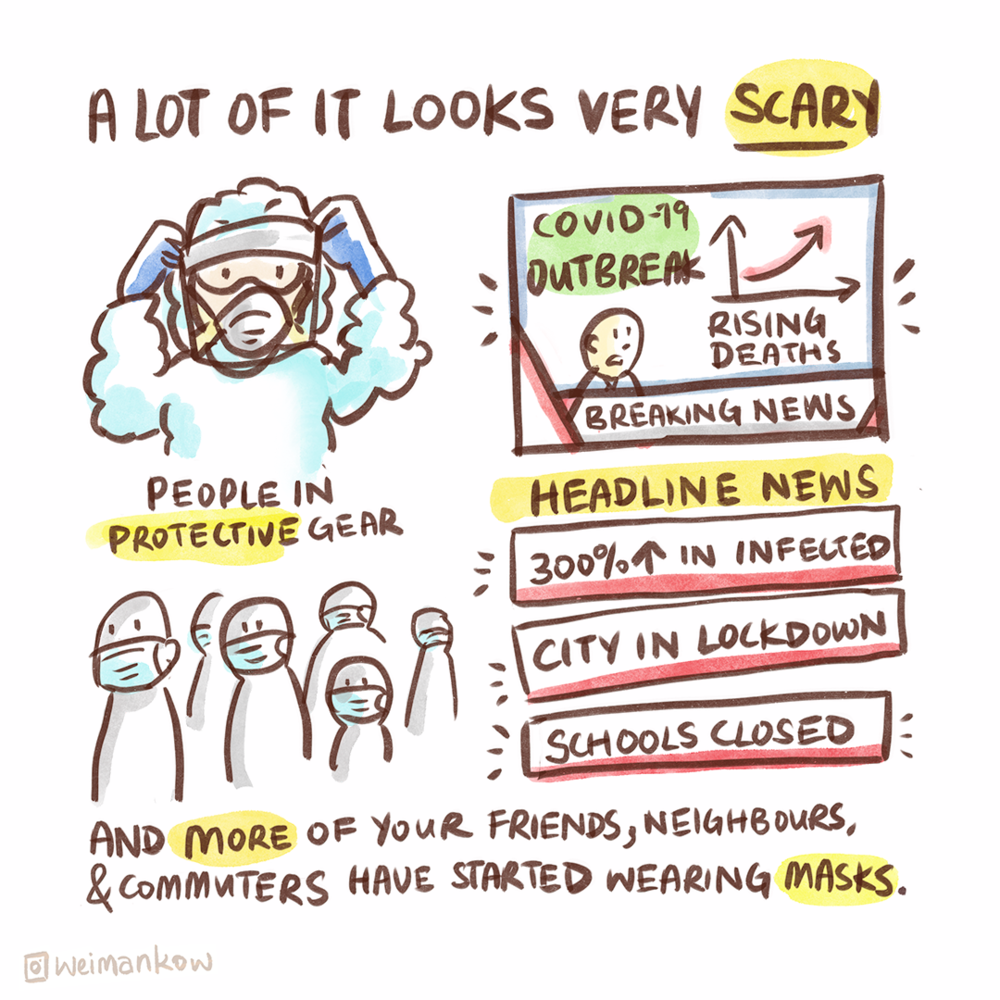 [Speaker Notes: Approachable
•Prevalent in popular culture
•Cross-cultural medium

Accessible
•Easy to understand format
•Iconography represents local/regional/national identities
•Effective visuals can get closer to meaning than text

Relatable
•Tells the human-side of a health issue
•Builds communities]
BENEFITS OF DATA COMICS
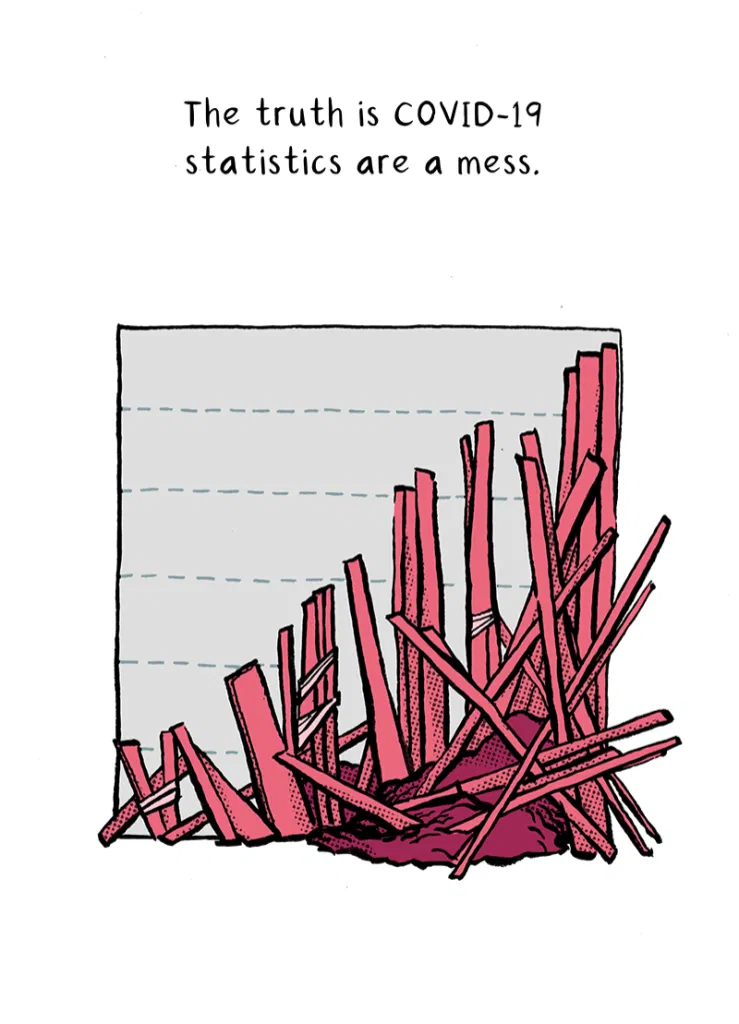 By embedding data and messages into a story or narrative:

They (can) disrupt authorial voices

They (can) refuse sanitization

They (can) present complex personhood and concepts
Katy Doughty, 2020, The Nib
[Speaker Notes: https://thenib.com/the-true-toll-of-covid-19/ 
Katy Doughty works in hospital administration and was responsible for updating an online Corona virus guide.]
BENEFITS OF DATA COMICS
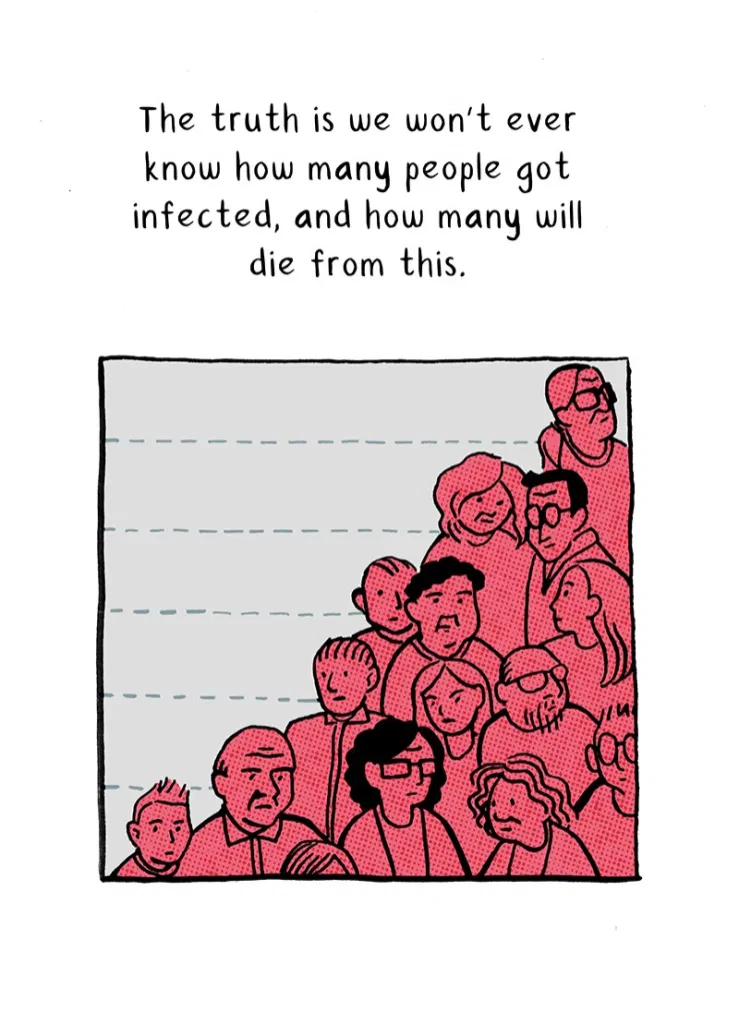 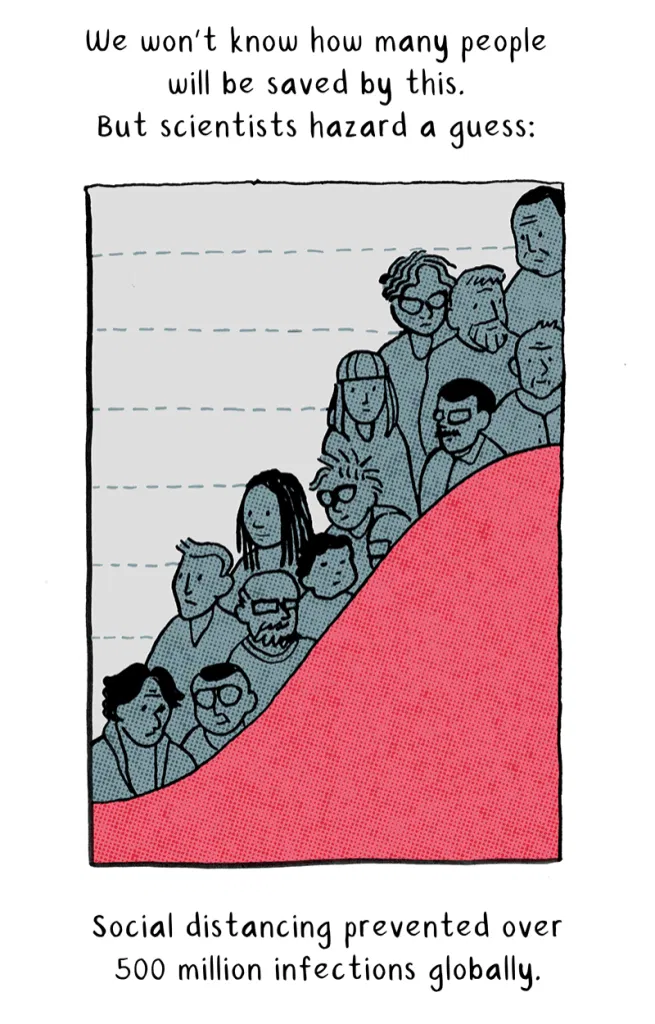 Panels from Katy Doughty, 2020, The Nib
THREE WAYS TO HUMANISE STATISTICAL CHAOS
DATA LITERACY 
grounding through empowerment
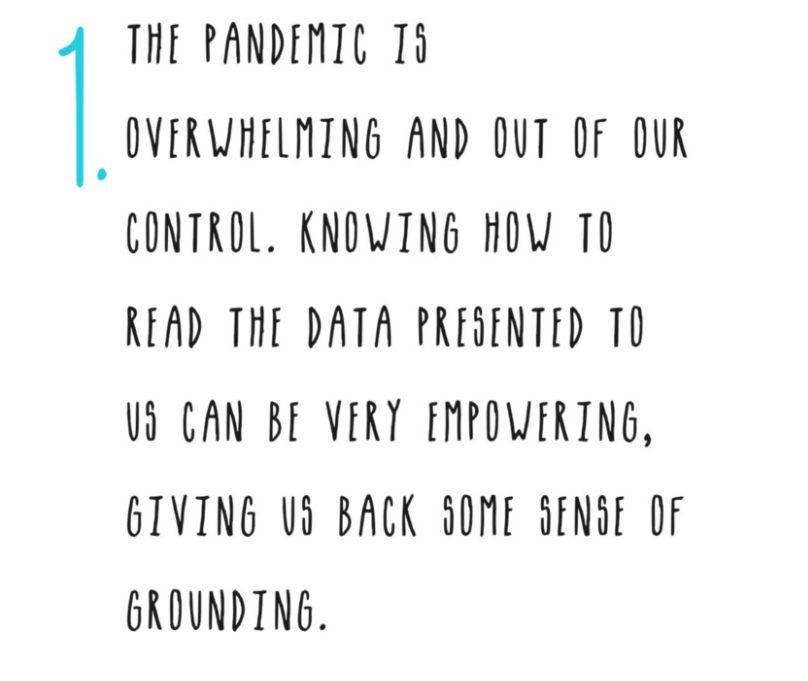 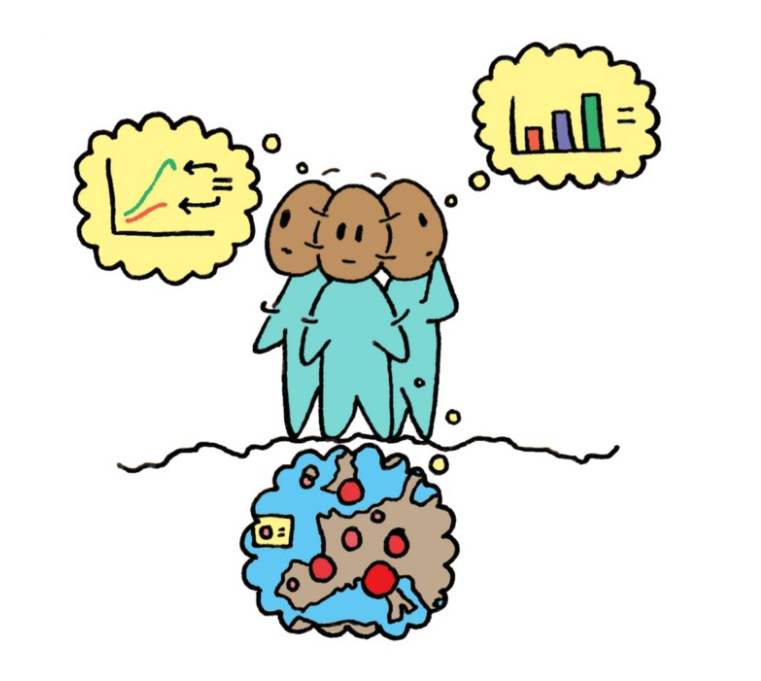 panels from our web-comic COVID-19 Data Visualisation Literacy is for Everyone
https://medium.com/nightingale/covid-19-data-literacy-is-for-everyone
[Speaker Notes: Katy Doughty works in hospital administration and was responsible for updating an online Corona virus guide.


_coronadiary
I teamed up with @risingartsagency responding to the question Covid 19 who is left out of the conversation ?

I asked followers for feedback and there was a lot! I picked 9 answers then spoke either directly to people who identified under these categories or alternatively found online quotes from those in response to the pandemic.]
DATA LITERACY 
grounding through empowerment
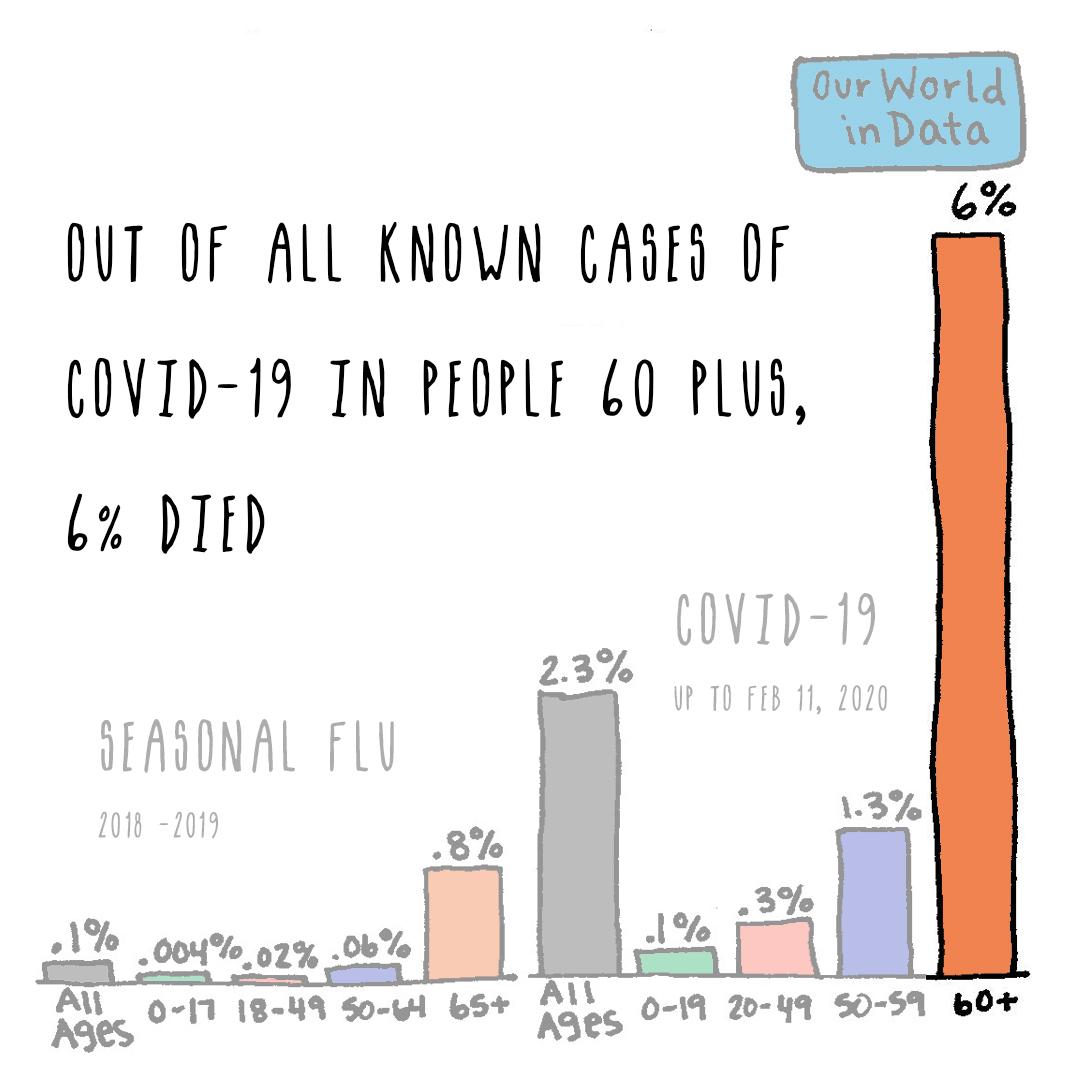 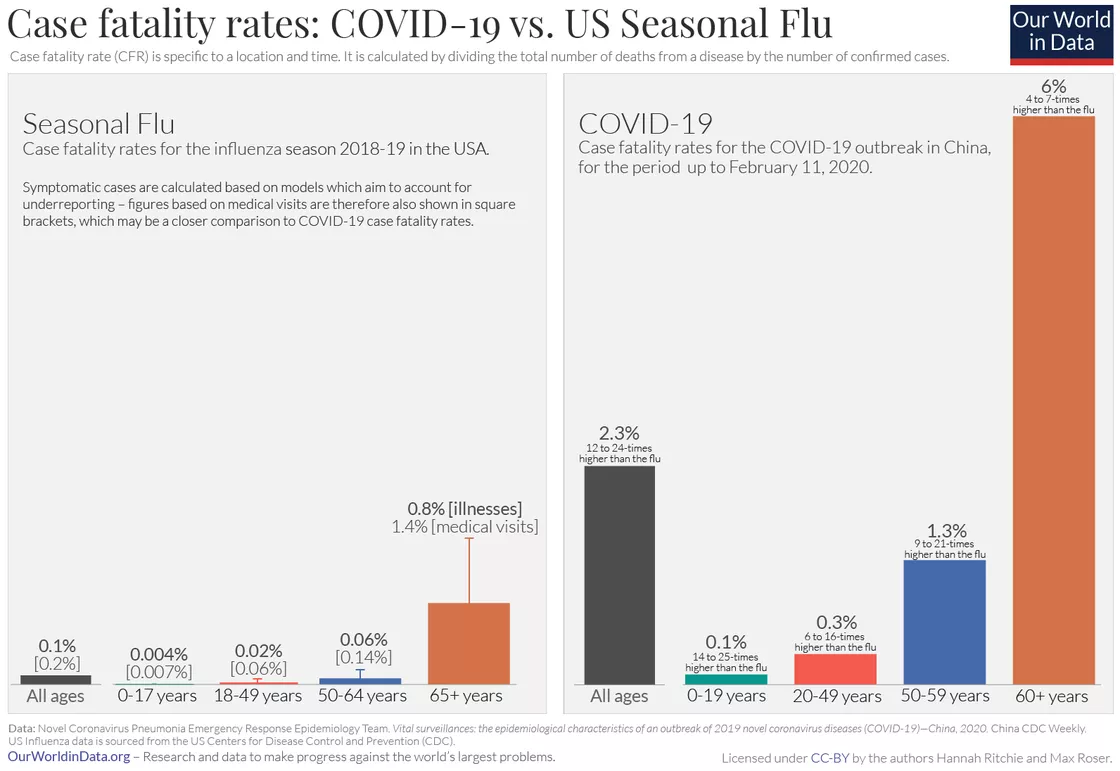 panels from our web-comic COVID-19 Data Visualisation Literacy is for Everyone
https://medium.com/nightingale/covid-19-data-literacy-is-for-everyone
[Speaker Notes: Katy Doughty works in hospital administration and was responsible for updating an online Corona virus guide.


_coronadiary
I teamed up with @risingartsagency responding to the question Covid 19 who is left out of the conversation ?

I asked followers for feedback and there was a lot! I picked 9 answers then spoke either directly to people who identified under these categories or alternatively found online quotes from those in response to the pandemic.]
DATA LITERACY 
grounding through empowerment
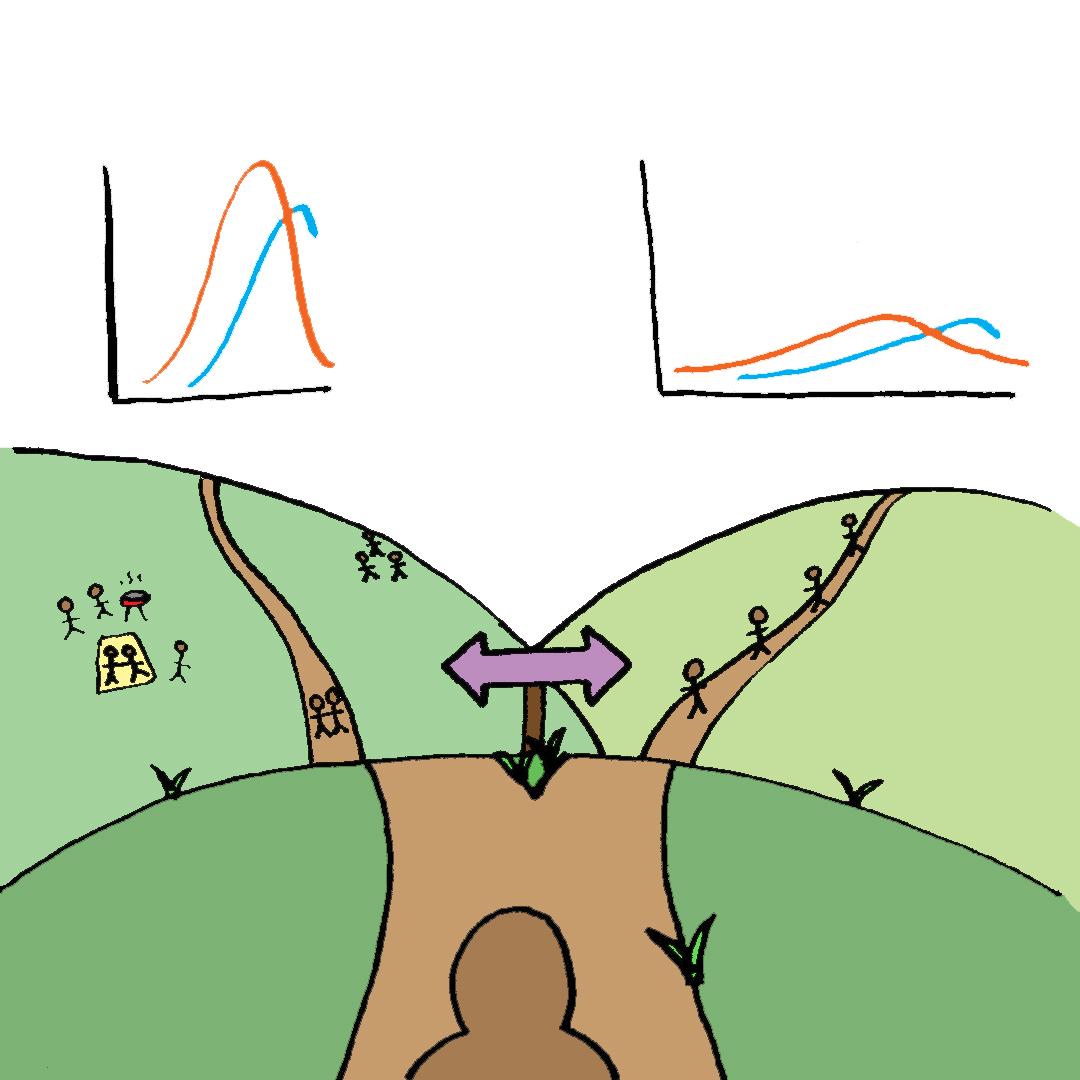 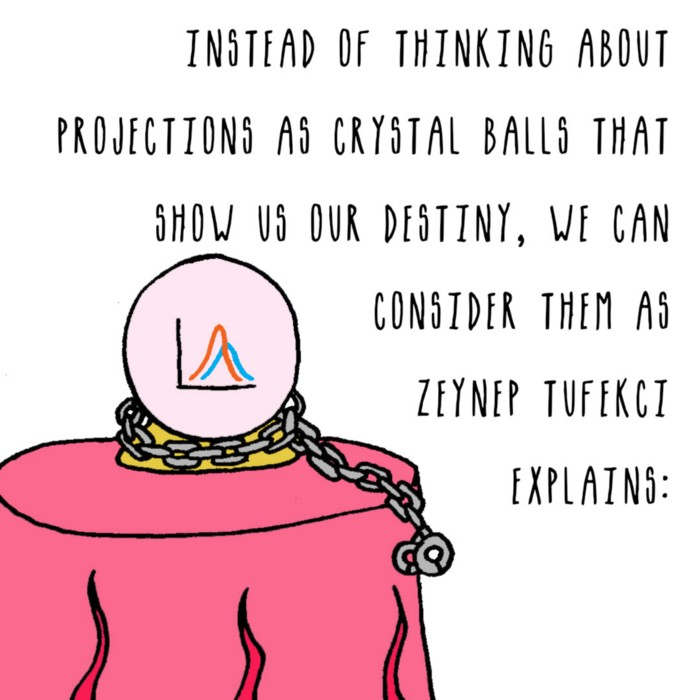 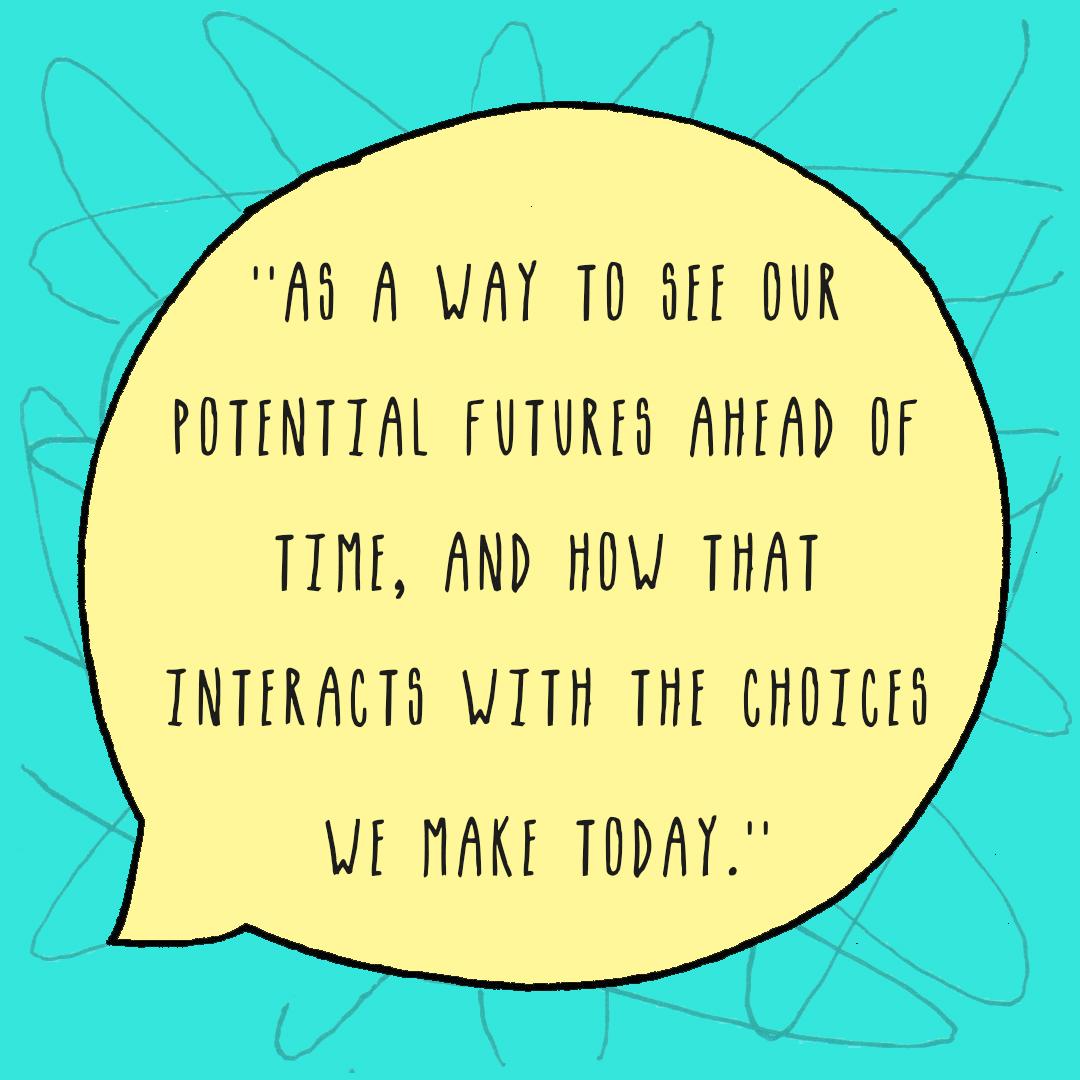 panels from our web-comic COVID-19 Data Visualisation Literacy is for Everyone
https://medium.com/nightingale/covid-19-data-literacy-is-for-everyone
[Speaker Notes: Katy Doughty works in hospital administration and was responsible for updating an online Corona virus guide.


_coronadiary
I teamed up with @risingartsagency responding to the question Covid 19 who is left out of the conversation ?

I asked followers for feedback and there was a lot! I picked 9 answers then spoke either directly to people who identified under these categories or alternatively found online quotes from those in response to the pandemic.]
DATA LITERACY 
grounding through empowerment
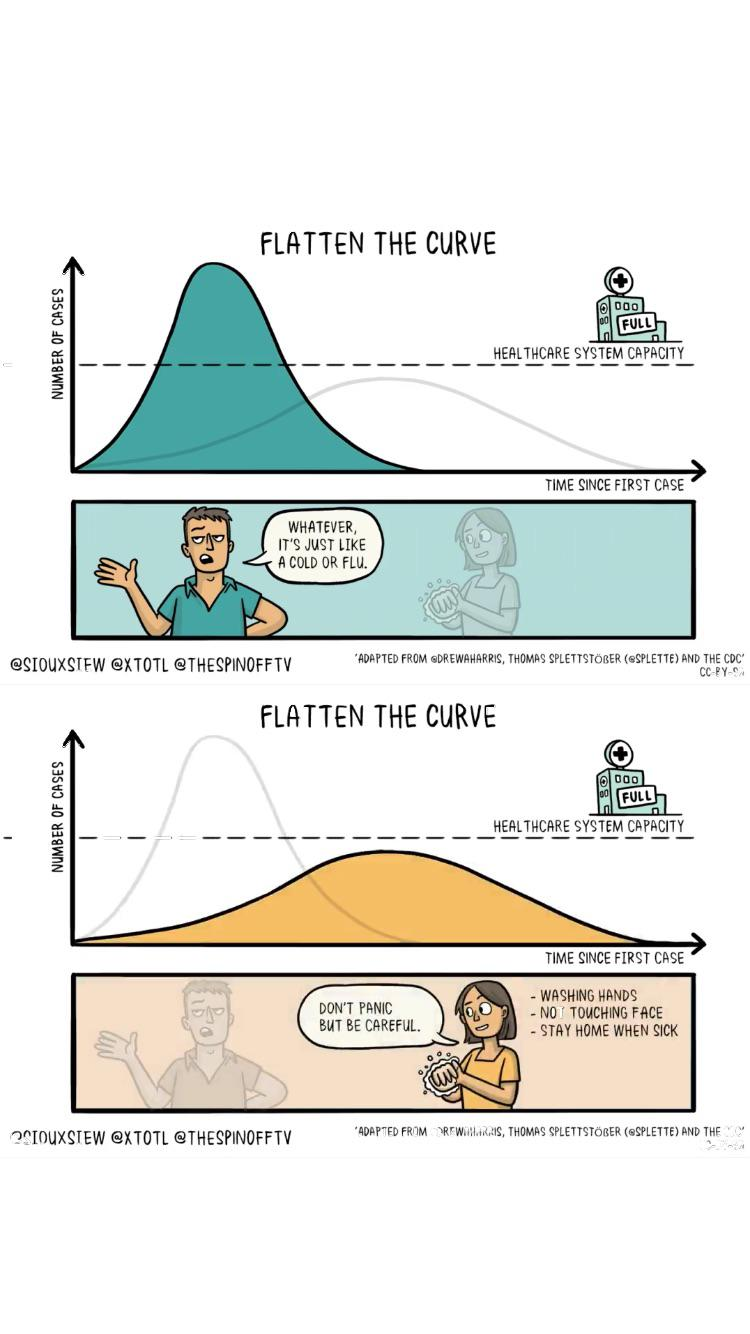 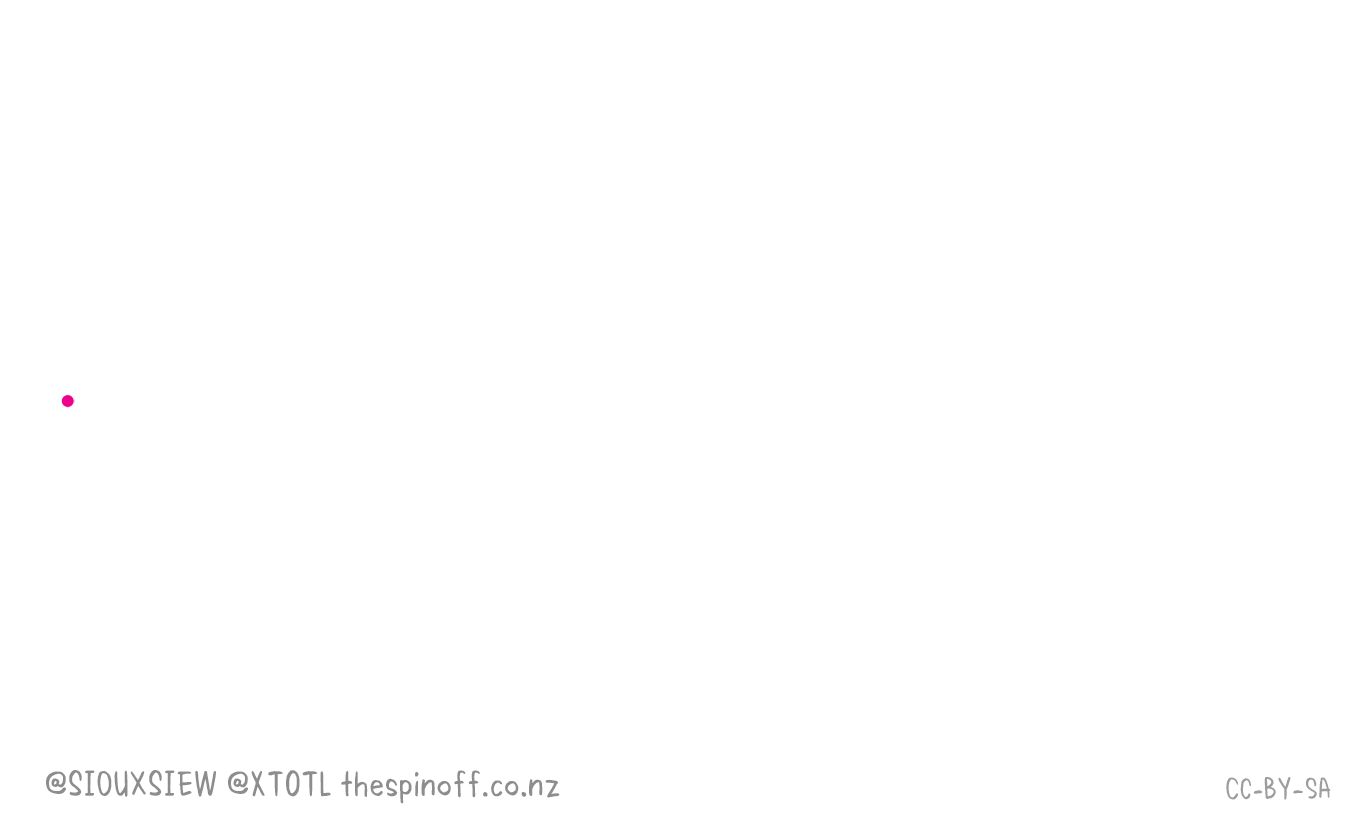 “Animated illustrations by cartoonist Toby Morris and microbiologist Siouxsie Wiles explaining the importance of social distancing during the coronavirus outbreak have gone viral after they were published by a website in New Zealand.” https://www.dezeen.com/2020/03/22/coronavirus-animations-toby-morris-siouxsie-wiles-design-graphics/
[Speaker Notes: _coronadiary
I teamed up with @risingartsagency responding to the question Covid 19 who is left out of the conversation ?

I asked followers for feedback and there was a lot! I picked 9 answers then spoke either directly to people who identified under these categories or alternatively found online quotes from those in response to the pandemic.]
DATA LITERACY 
grounding through empowerment
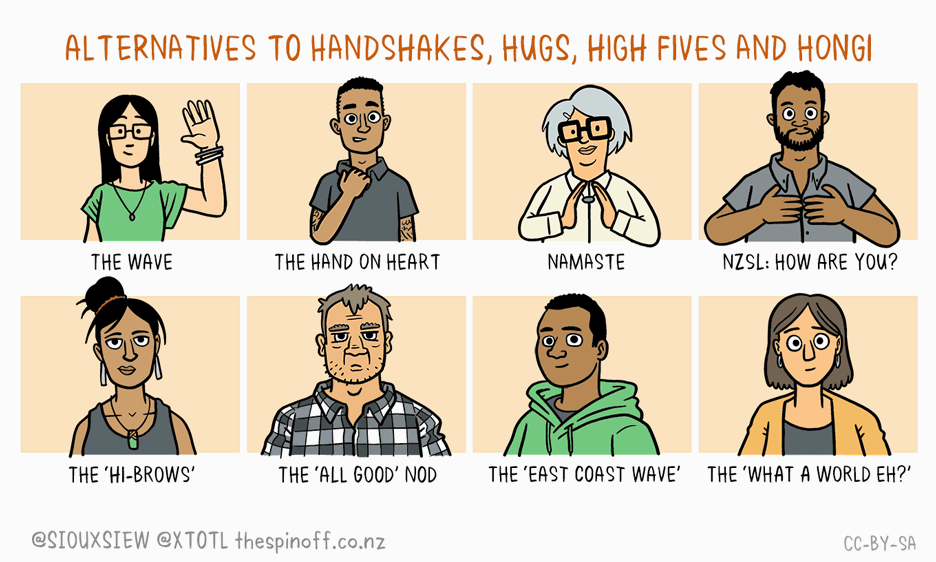 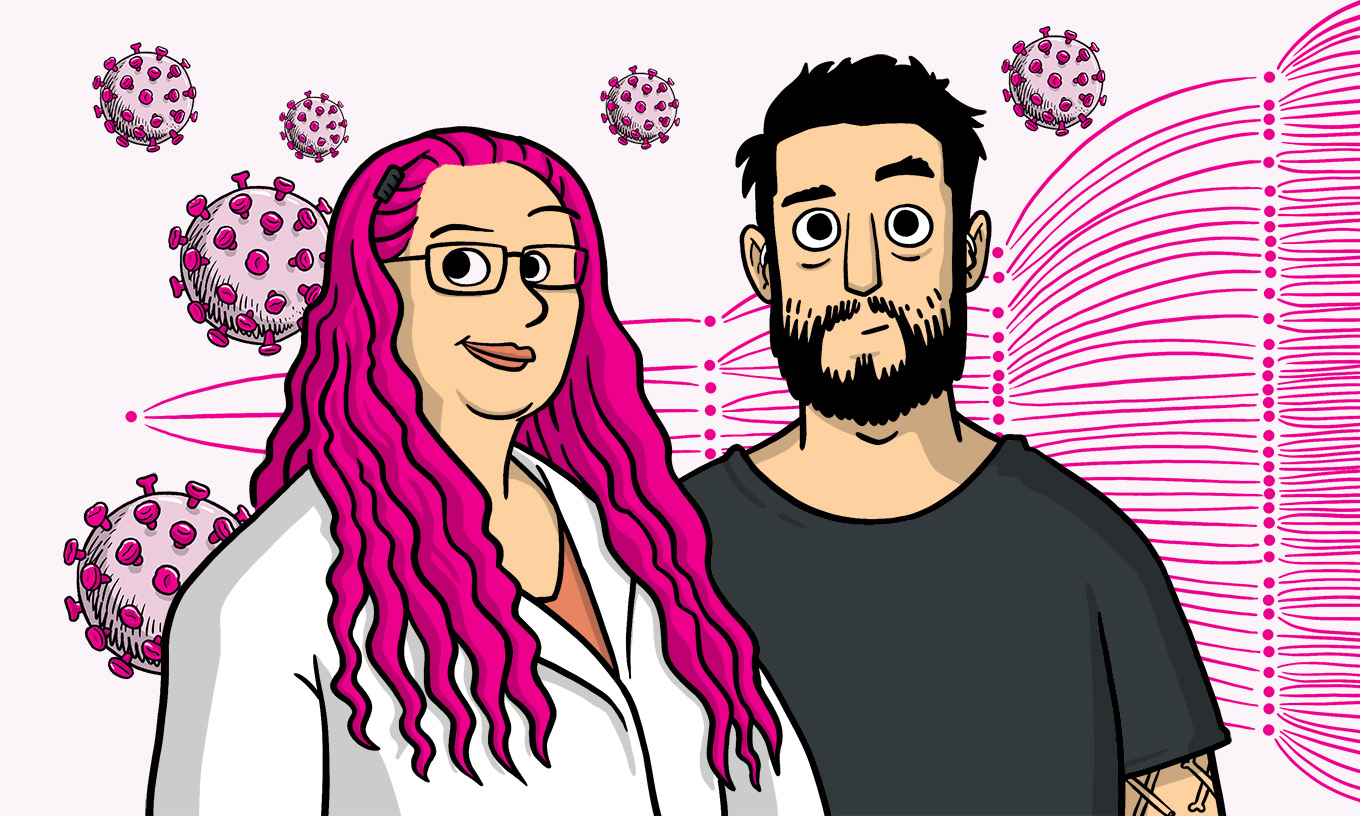 “Animated illustrations by cartoonist Toby Morris and microbiologist Siouxsie Wiles explaining the importance of social distancing during the coronavirus outbreak have gone viral after they were published by a website in New Zealand.” https://www.dezeen.com/2020/03/22/coronavirus-animations-toby-morris-siouxsie-wiles-design-graphics/
[Speaker Notes: _coronadiary
I teamed up with @risingartsagency responding to the question Covid 19 who is left out of the conversation ?

I asked followers for feedback and there was a lot! I picked 9 answers then spoke either directly to people who identified under these categories or alternatively found online quotes from those in response to the pandemic.]
EMPATHY  
humanising what is counted and uncounted
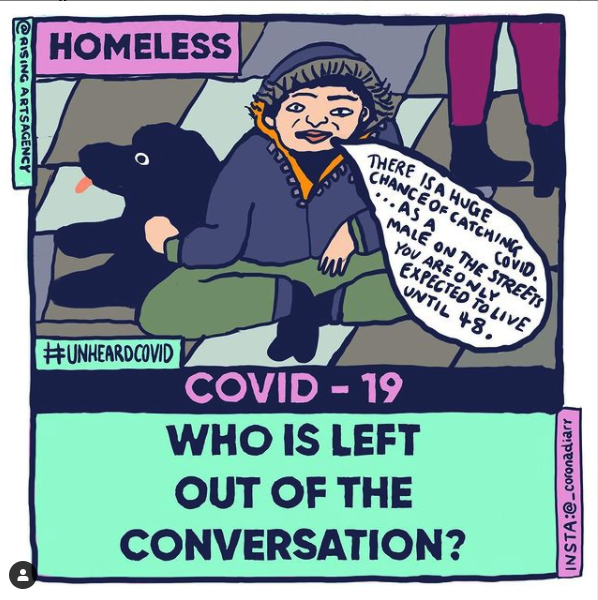 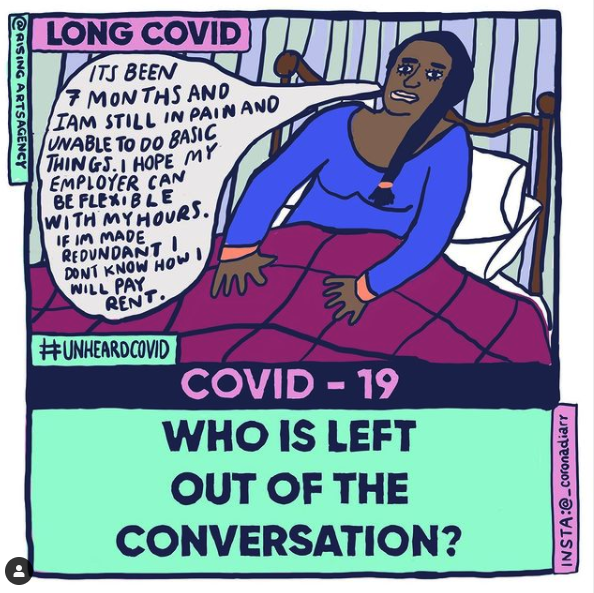 Monique Jackson, @_coronadiary collaboration with @risingartsagency #UNHEARDCOVID, 2020
[Speaker Notes: Katy Doughty works in hospital administration and was responsible for updating an online Corona virus guide.


_coronadiary
I teamed up with @risingartsagency responding to the question Covid 19 who is left out of the conversation ?

I asked followers for feedback and there was a lot! I picked 9 answers then spoke either directly to people who identified under these categories or alternatively found online quotes from those in response to the pandemic.]
EMPATHY  
humanising what is counted and uncounted
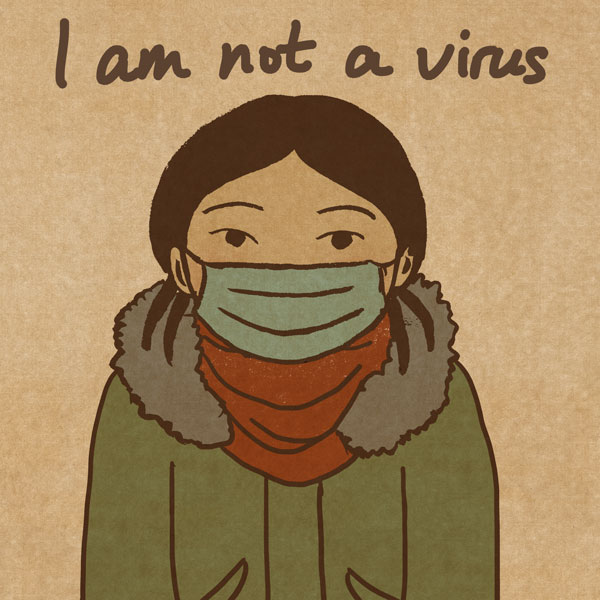 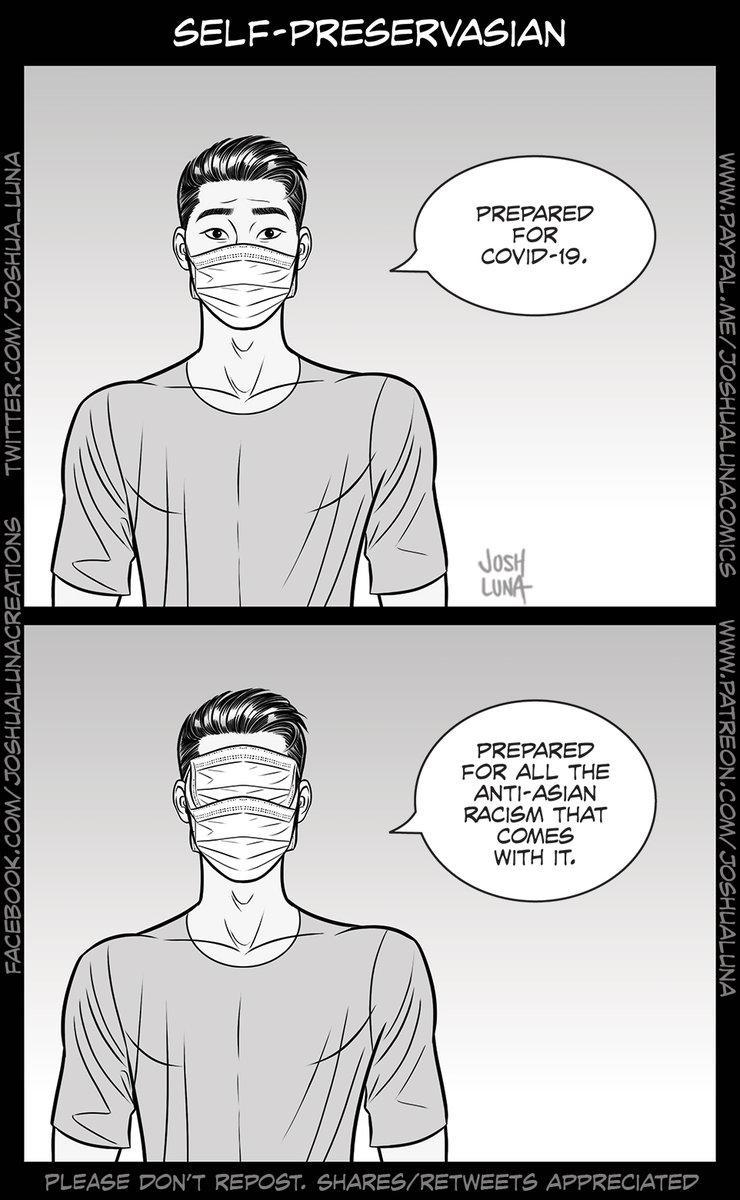 “The title of [Sjoblom’s] series stemmed from a hashtag, #IAmNotAVirus, that was started by French Asians in response to racist incidents on public transportation and through social media. The movement has also inspired other illustrators on Instagram to create art in response.”

https://www.pbs.org/newshour/arts/i-am-not-a-virus-how-this-artist-is-illustrating-coronavirus-fueled-racism
Wool-Rim Sjöblom
Joshua Luna
[Speaker Notes: _coronadiary
I teamed up with @risingartsagency responding to the question Covid 19 who is left out of the conversation ?

I asked followers for feedback and there was a lot! I picked 9 answers then spoke either directly to people who identified under these categories or alternatively found online quotes from those in response to the pandemic.]
EMPATHY  
humanising what is counted and uncounted
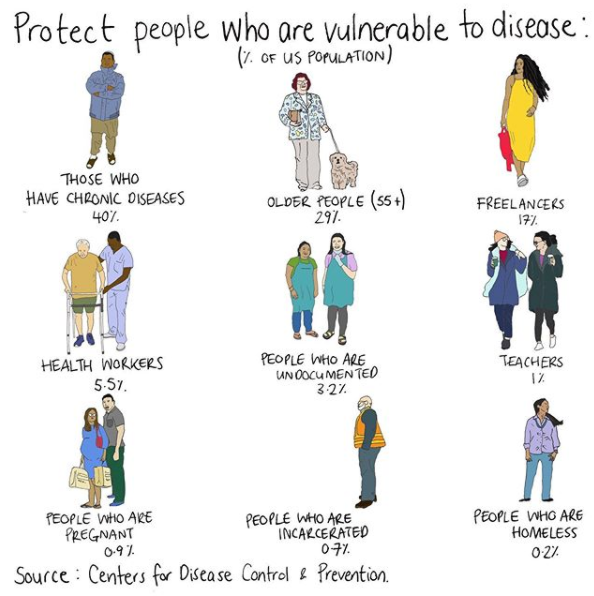 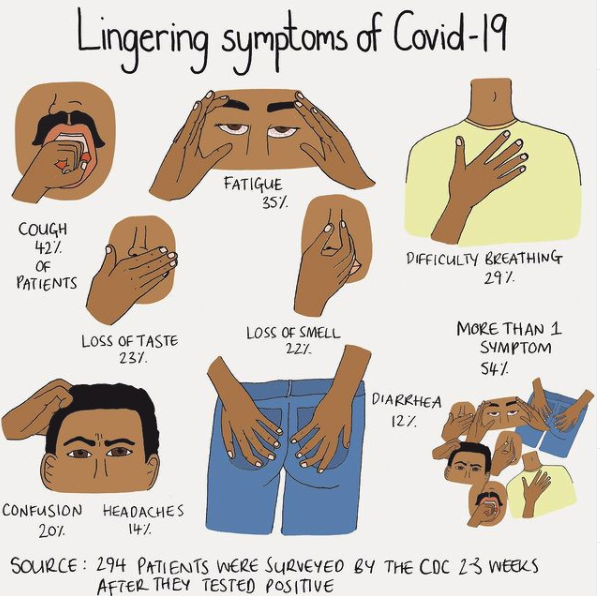 Mona Chalabi was recently made an honourary fellow of the British Science Association for her work communicating data on COVID-19 https://www.instagram.com/monachalabi/
[Speaker Notes: _coronadiary
I teamed up with @risingartsagency responding to the question Covid 19 who is left out of the conversation ?

I asked followers for feedback and there was a lot! I picked 9 answers then spoke either directly to people who identified under these categories or alternatively found online quotes from those in response to the pandemic.]
AGENCY 
can’t control the big things, can control what’s in front of us
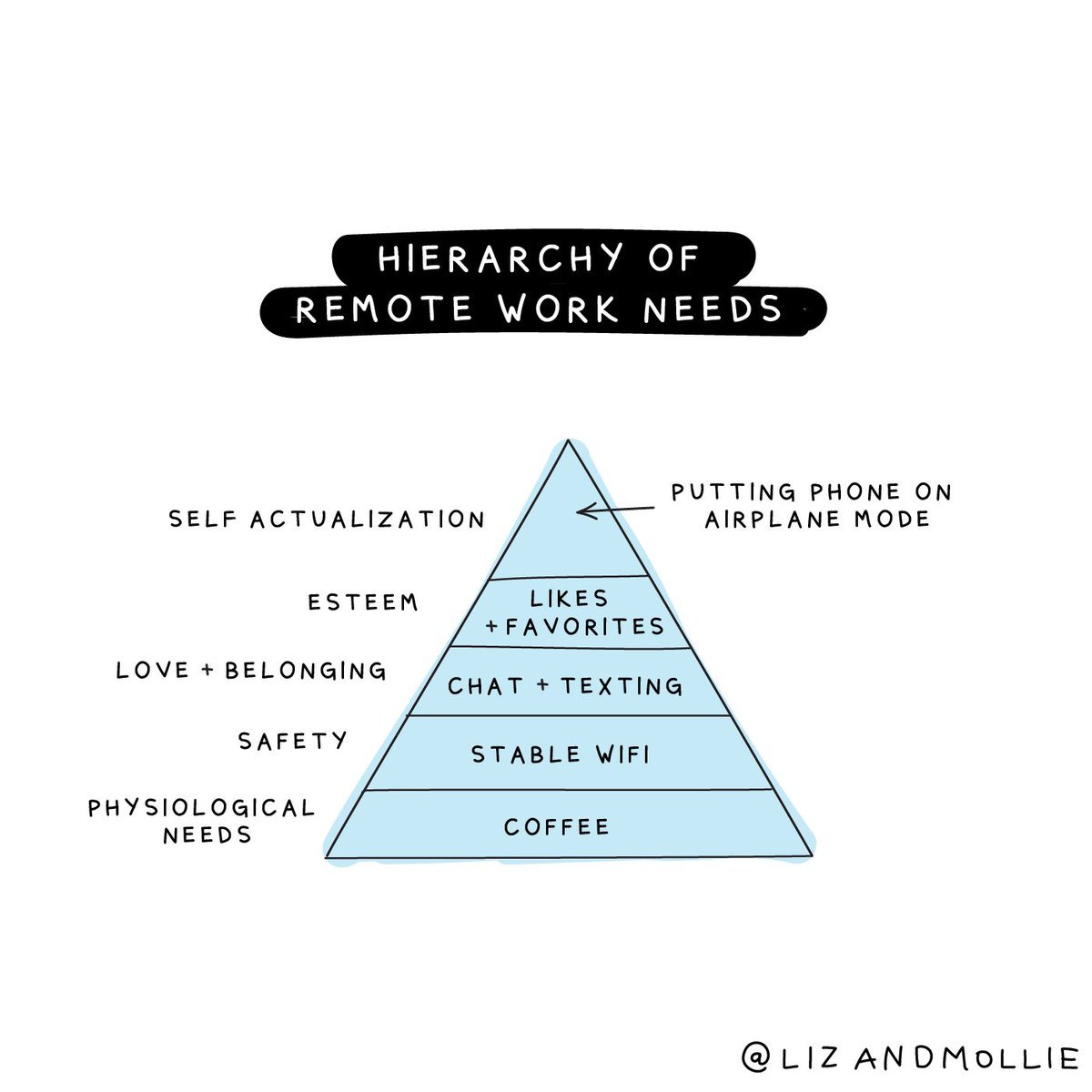 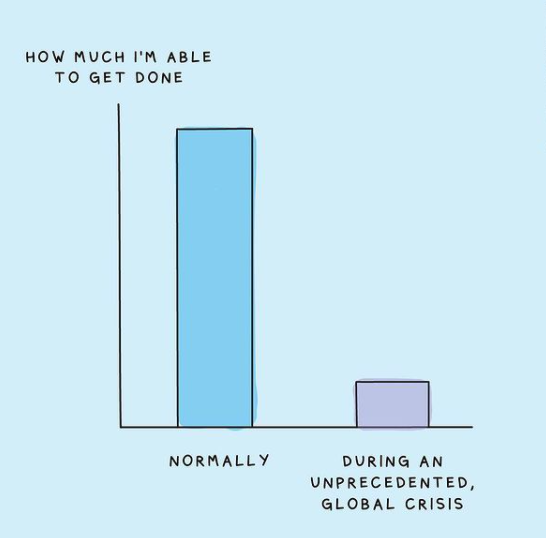 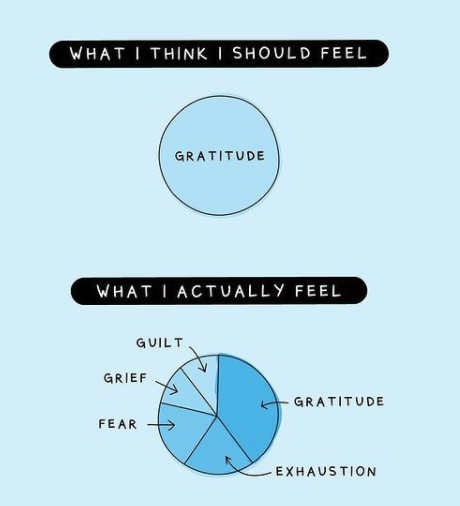 “Liz Fosslien is head of content at Humu, a company that nudges people toward better work habits. Mollie West Duffy is an organizational development expert and consultant. They are the authors of the book No Hard Feelings: The Secret Power of Embracing Emotions at Work.” https://sloanreview.mit.edu/article/managing-stress-and-emotions-when-working-remotely/
[Speaker Notes: https://firstround.com/review/weathering-the-emotional-storms-of-a-crisis-a-tactical-guide-for-individual-contributors-and-managers/



_coronadiary
I teamed up with @risingartsagency responding to the question Covid 19 who is left out of the conversation ?

I asked followers for feedback and there was a lot! I picked 9 answers then spoke either directly to people who identified under these categories or alternatively found online quotes from those in response to the pandemic.]
AGENCY 
can’t control the big things, can control what’s in front of us
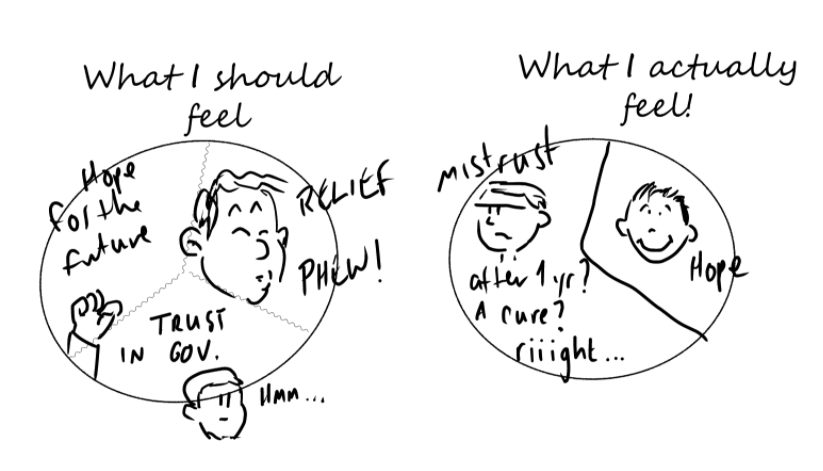 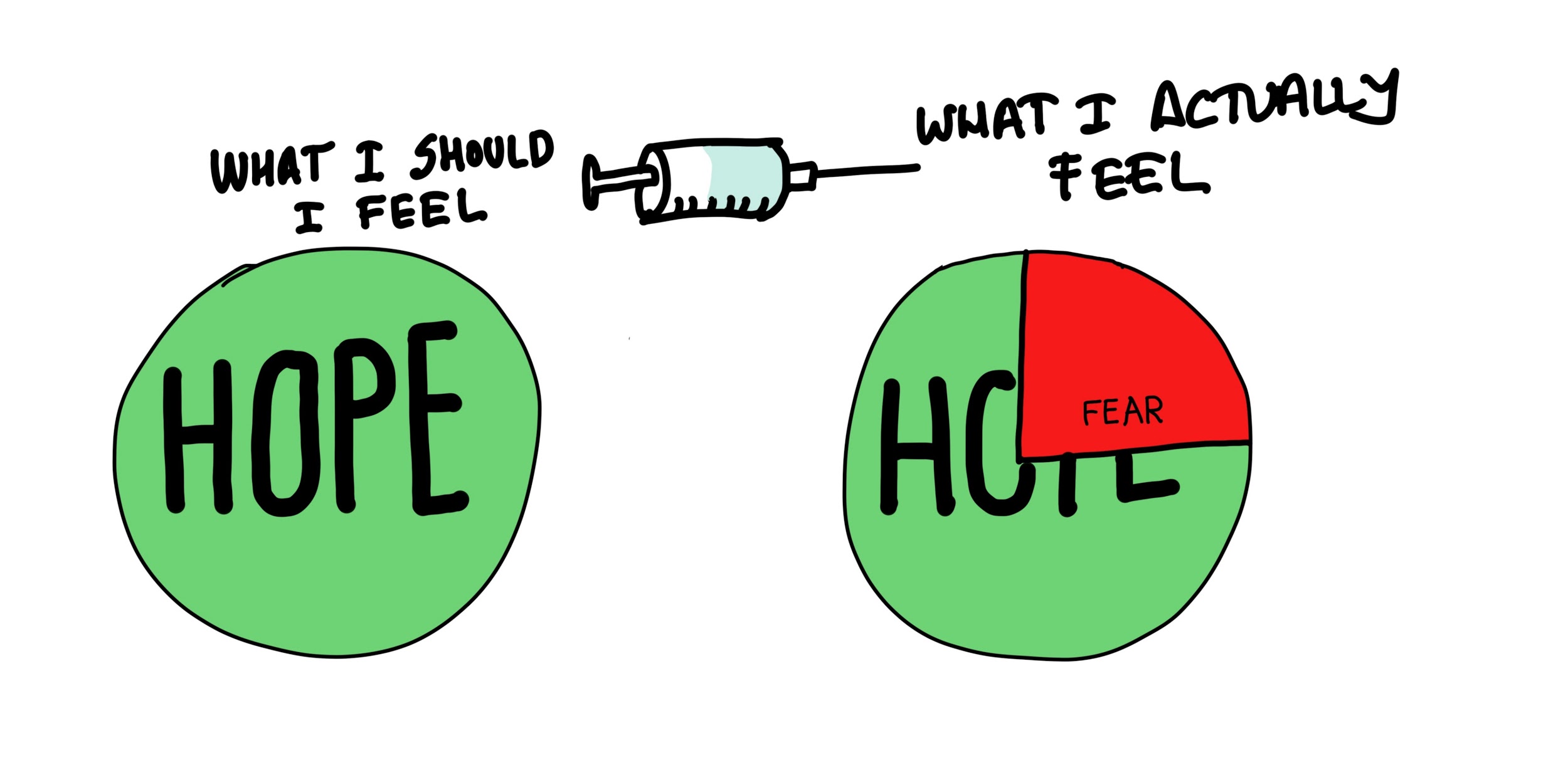 Participant comics created in response to the prompt question ‘What do you think you should feel about the COVID-19 vaccines? What do you actually feel?” This prompt used Liz and Mollie’s comics as a way of exploring how we represent the ‘data’ of our own internal experience and emotions. This activity was part of the BU ESRC Festival of Social Sciences, 2020
[Speaker Notes: _coronadiary
I teamed up with @risingartsagency responding to the question Covid 19 who is left out of the conversation ?

I asked followers for feedback and there was a lot! I picked 9 answers then spoke either directly to people who identified under these categories or alternatively found online quotes from those in response to the pandemic.]
AGENCY 
can’t control the big things, can control what’s in front of us
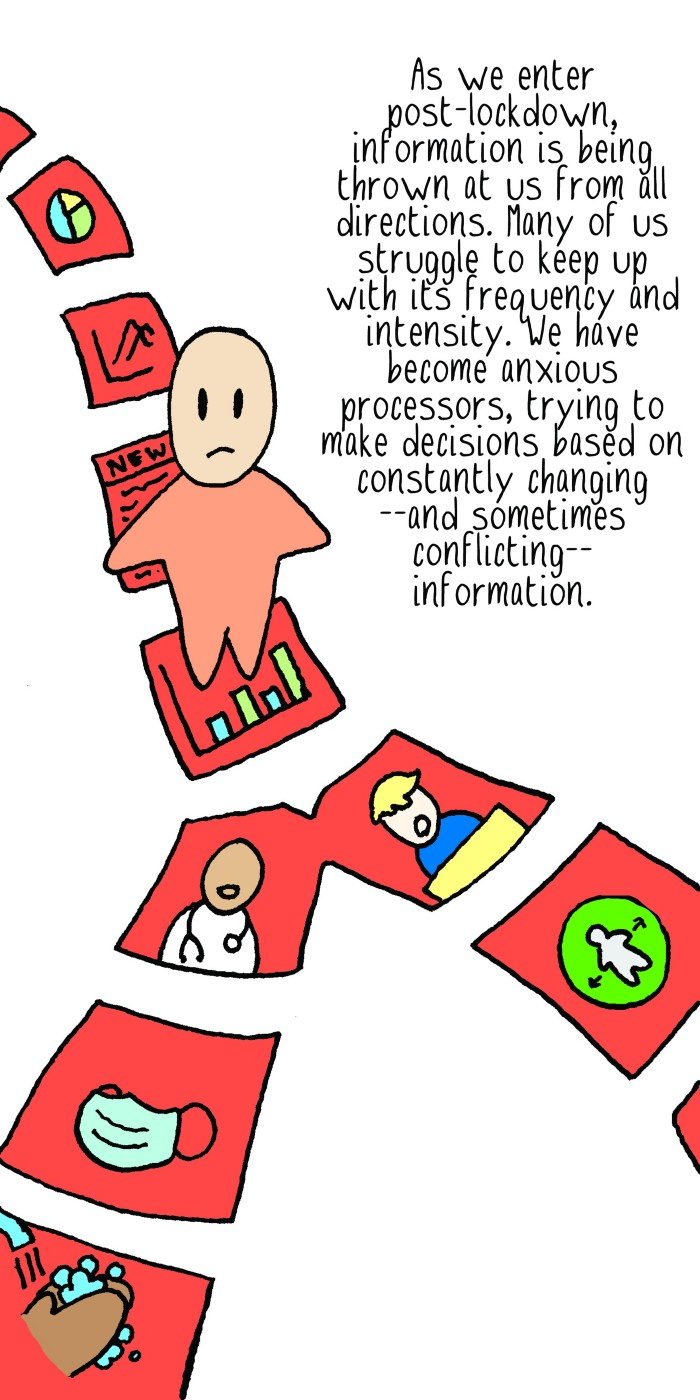 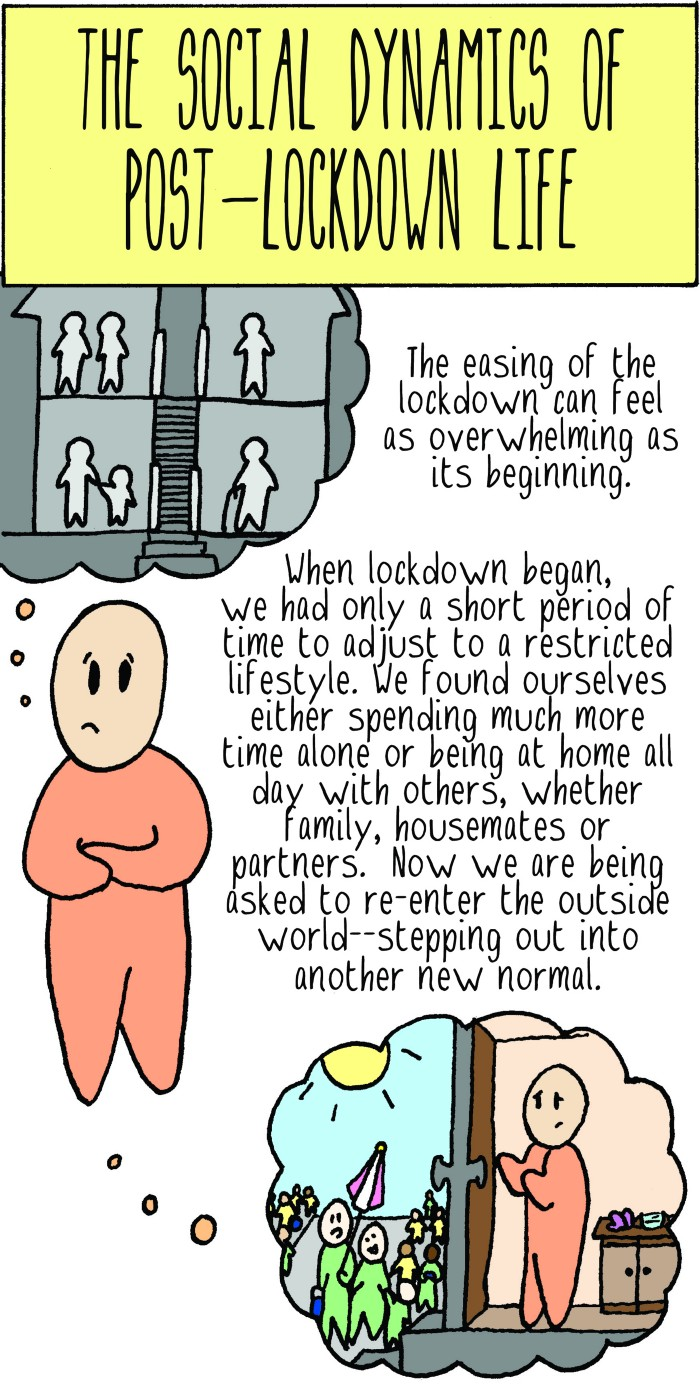 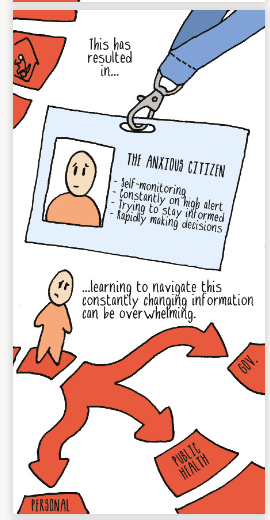 [Speaker Notes: _coronadiary
I teamed up with @risingartsagency responding to the question Covid 19 who is left out of the conversation ?

I asked followers for feedback and there was a lot! I picked 9 answers then spoke either directly to people who identified under these categories or alternatively found online quotes from those in response to the pandemic.]
AGENCY 
can’t control the big things, can control what’s in front of us
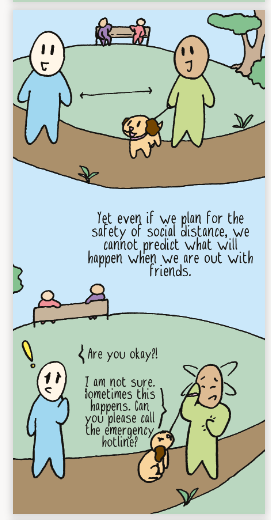 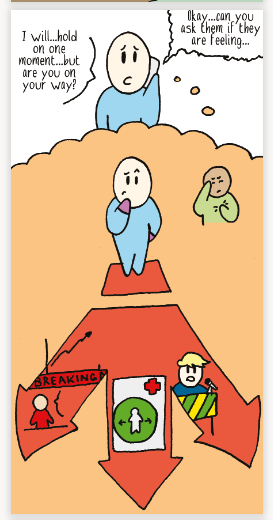 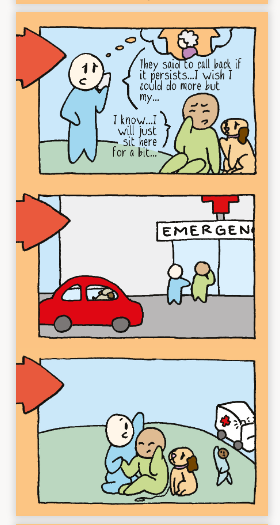 [Speaker Notes: _coronadiary
I teamed up with @risingartsagency responding to the question Covid 19 who is left out of the conversation ?

I asked followers for feedback and there was a lot! I picked 9 answers then spoke either directly to people who identified under these categories or alternatively found online quotes from those in response to the pandemic.]
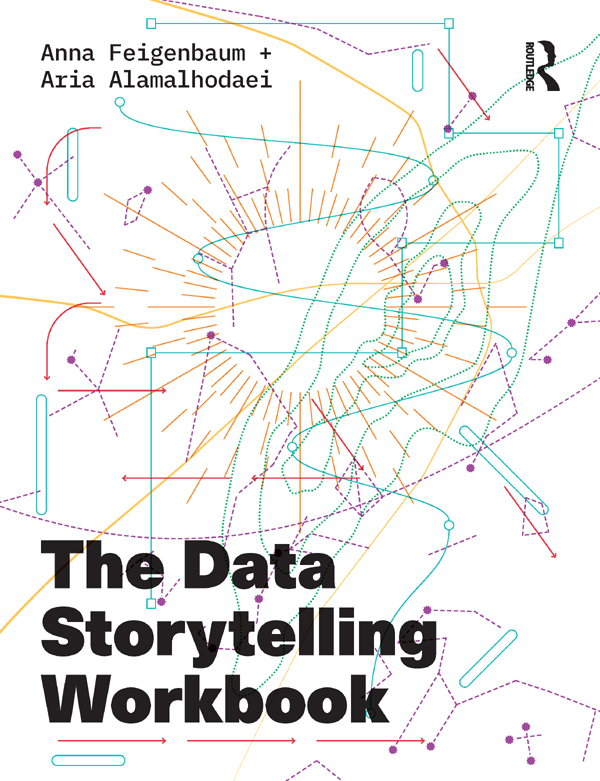 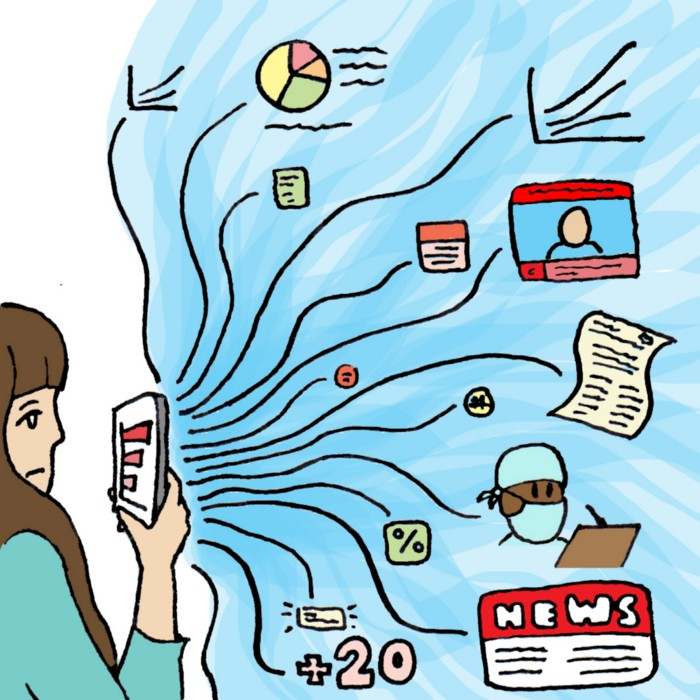 UKRI/AHRC research project
Data Storytelling in COVID-19 web-comics

Want to work with us? 
We’re hiring a postdoc
Thank you for listening.
Dr. Anna Feigenbaum
email: afeigenbaum@bournemouth.ac.uk
twitter: @drfigtree
Order from Routledge
20% discount code = FLR40